Graduate School Induction
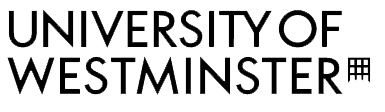 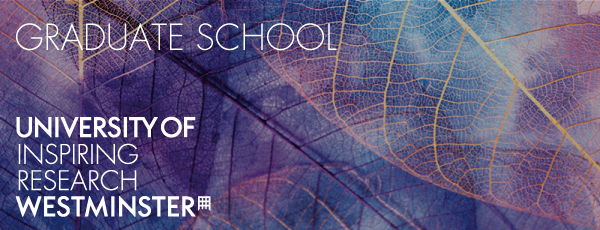 The Virtual Research Environment(VRE)
How the VRE is used
Web interface to help manage your doctoral journey:

Annual Progression Management (APR)
Research Supervisory Meetings
Personal and Professional Development (DRDP)
Project Information
Personal Information (studentships, RAFs)
Thesis Submission
Examination Arrangements
Examination Outcomes and Completion
Research Ethics Applications
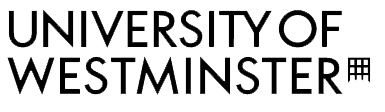 Benefits of the system
Clarity for students (and supervisors) during the doctoral journey – what & when reports are required
Audit trail of all decisions, repository of all documentation 
Single online space to maintain supervisory meeting records
Faster approval of change requests, APR progress and outcomes
Operates on tablets and mobiles - allows your doctoral researcher record to be managed from anywhere in the world
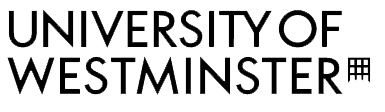 How to use the VRE
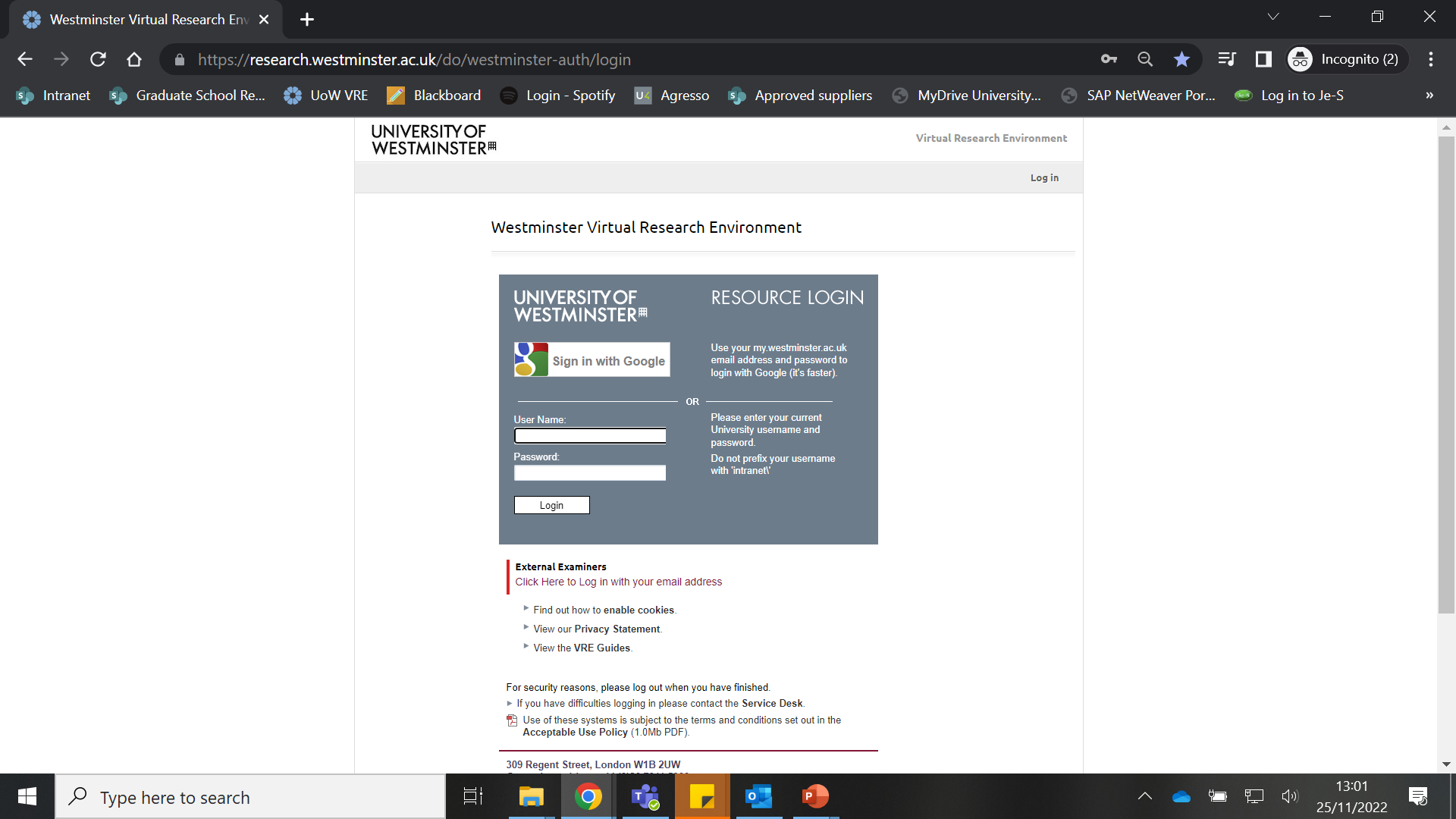 Logging in
research.westminter.ac.uk 
- Use your username and password
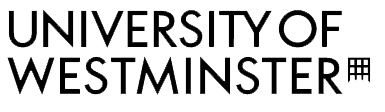 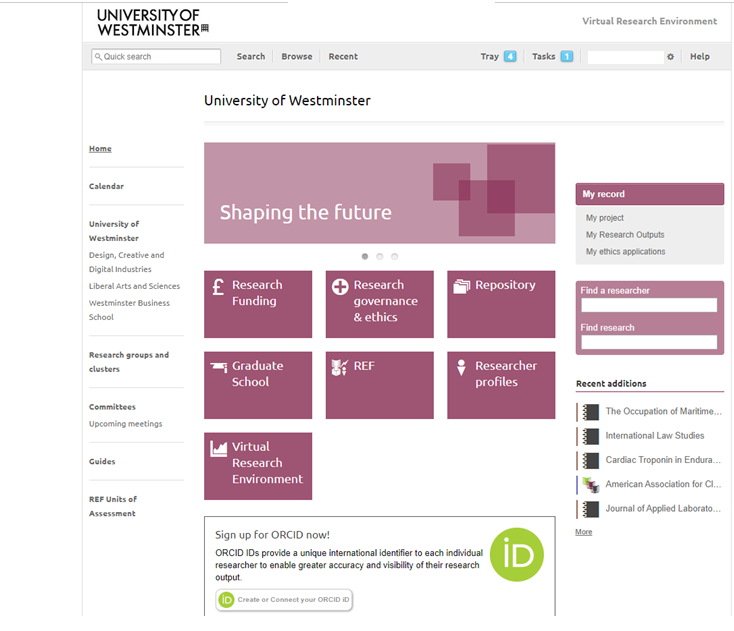 The Front Page
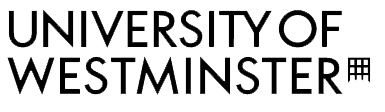 Doctoral Research Project Page
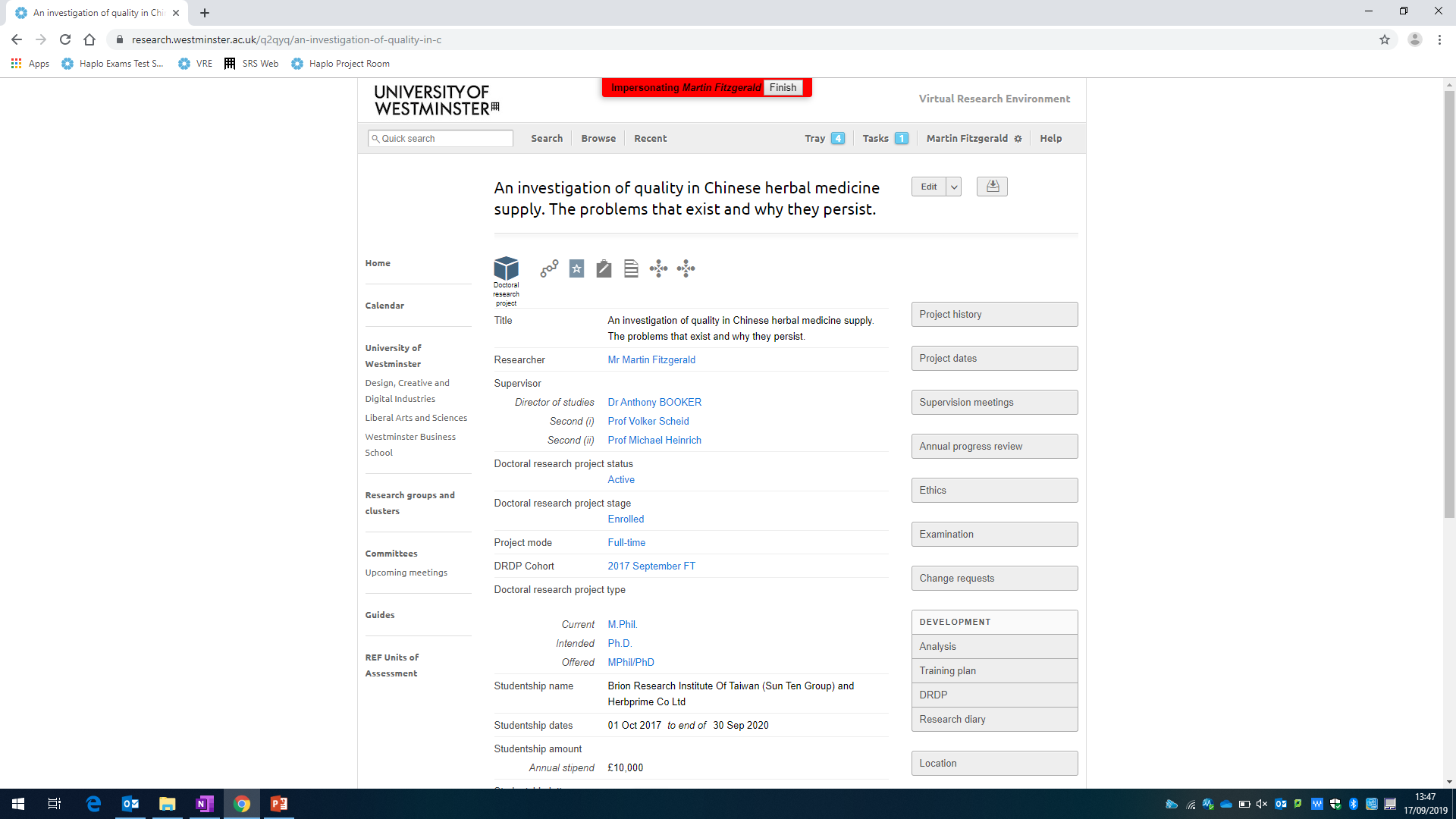 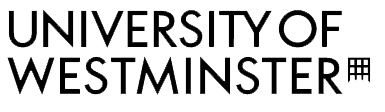 Annual Progression Review (APR) Management
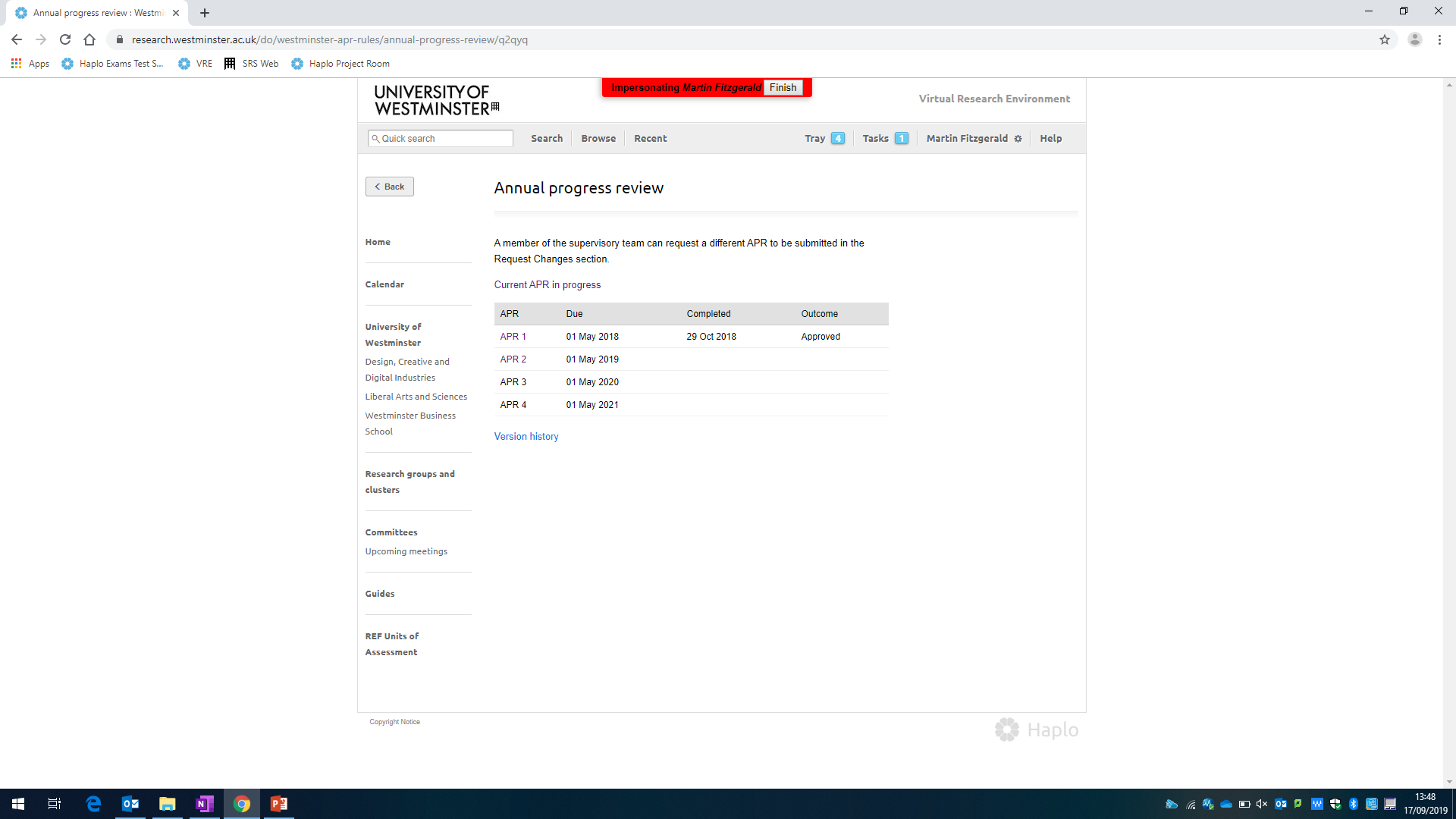 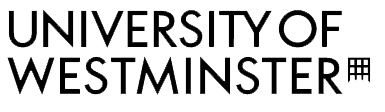 Supervisory Meetings
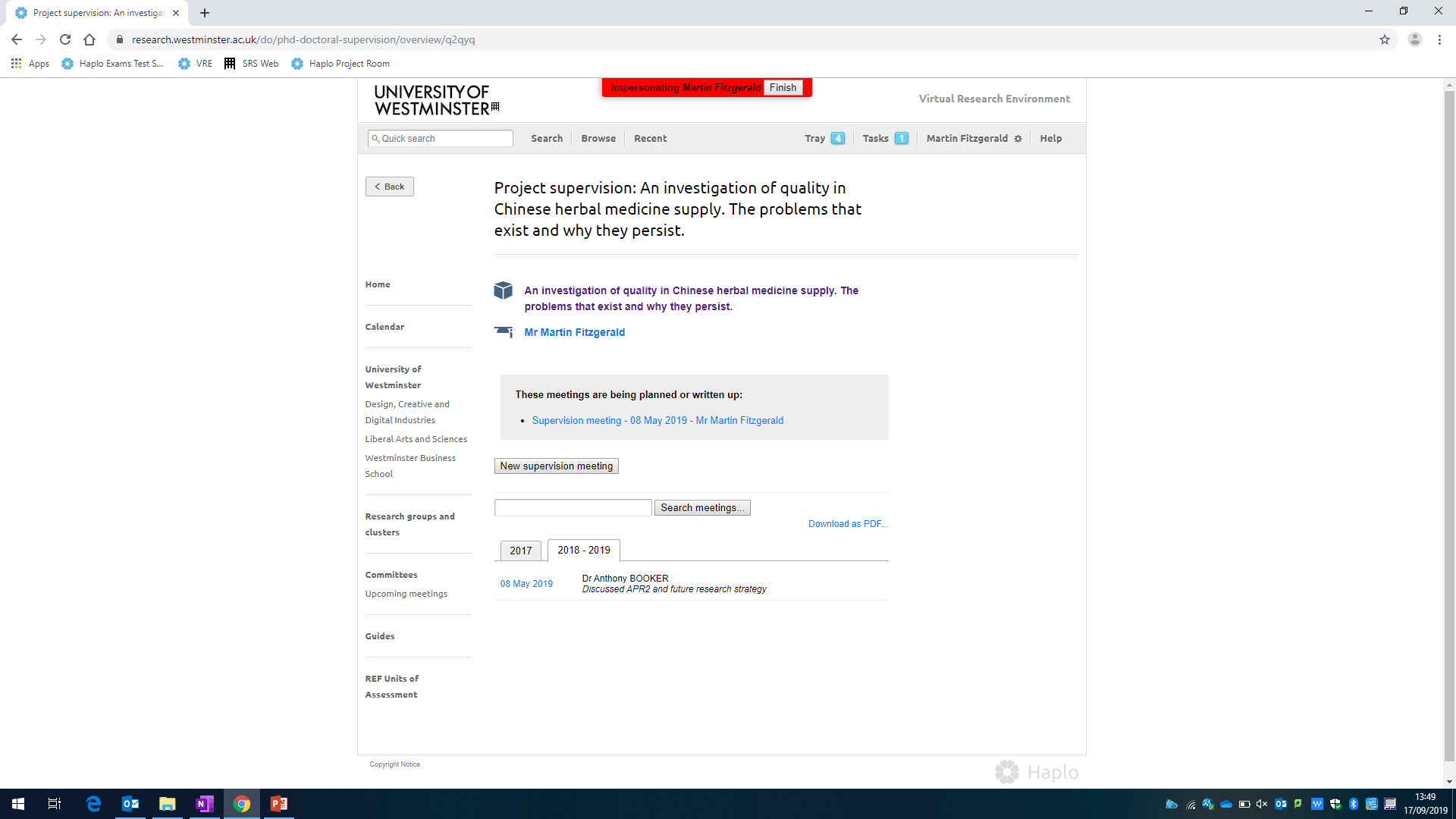 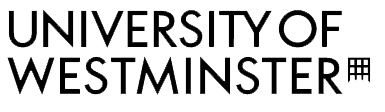 Personal and Professional Development (DRDP)
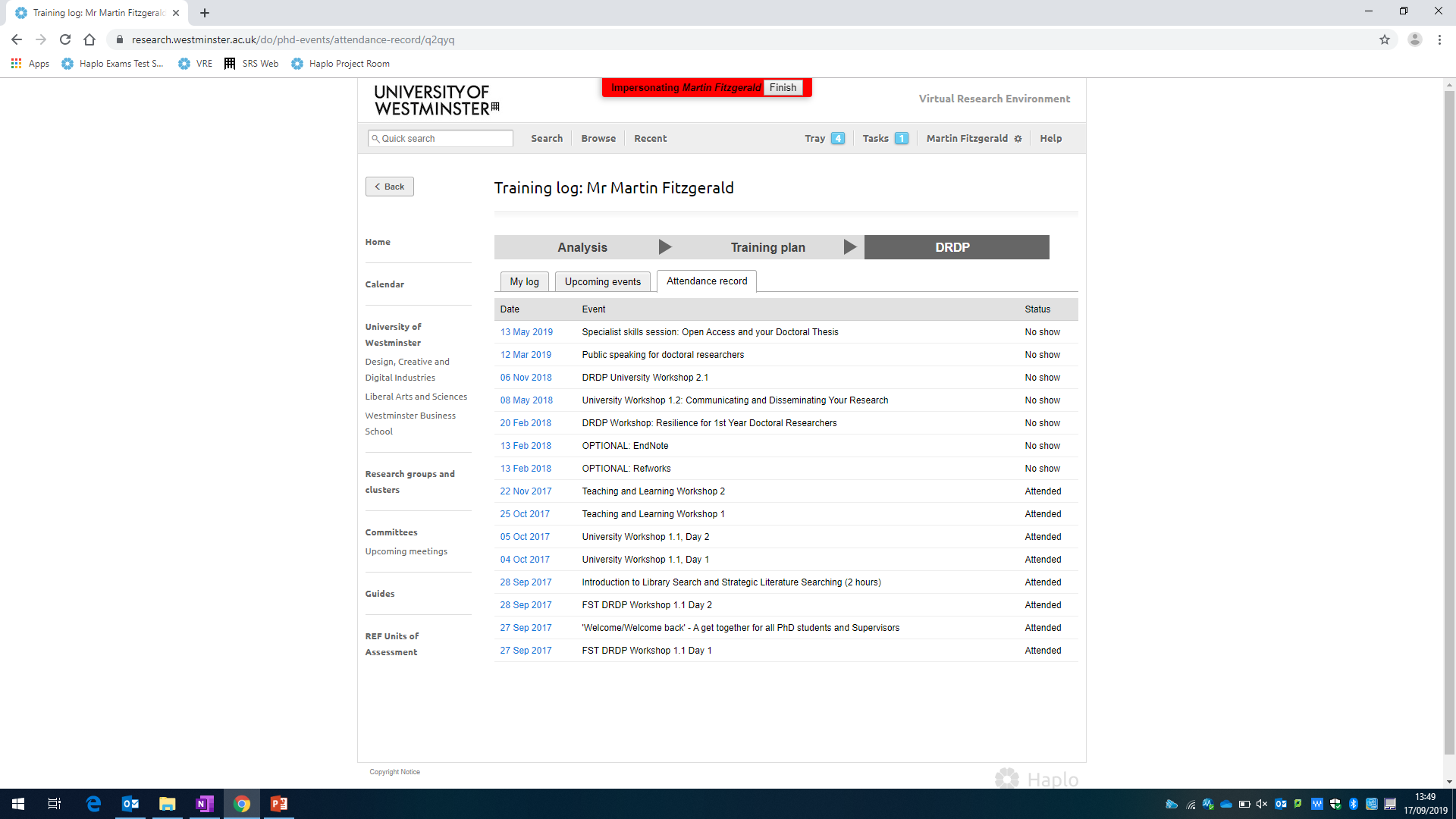 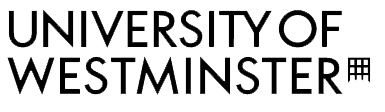 Personal and Professional Development (DRDP)
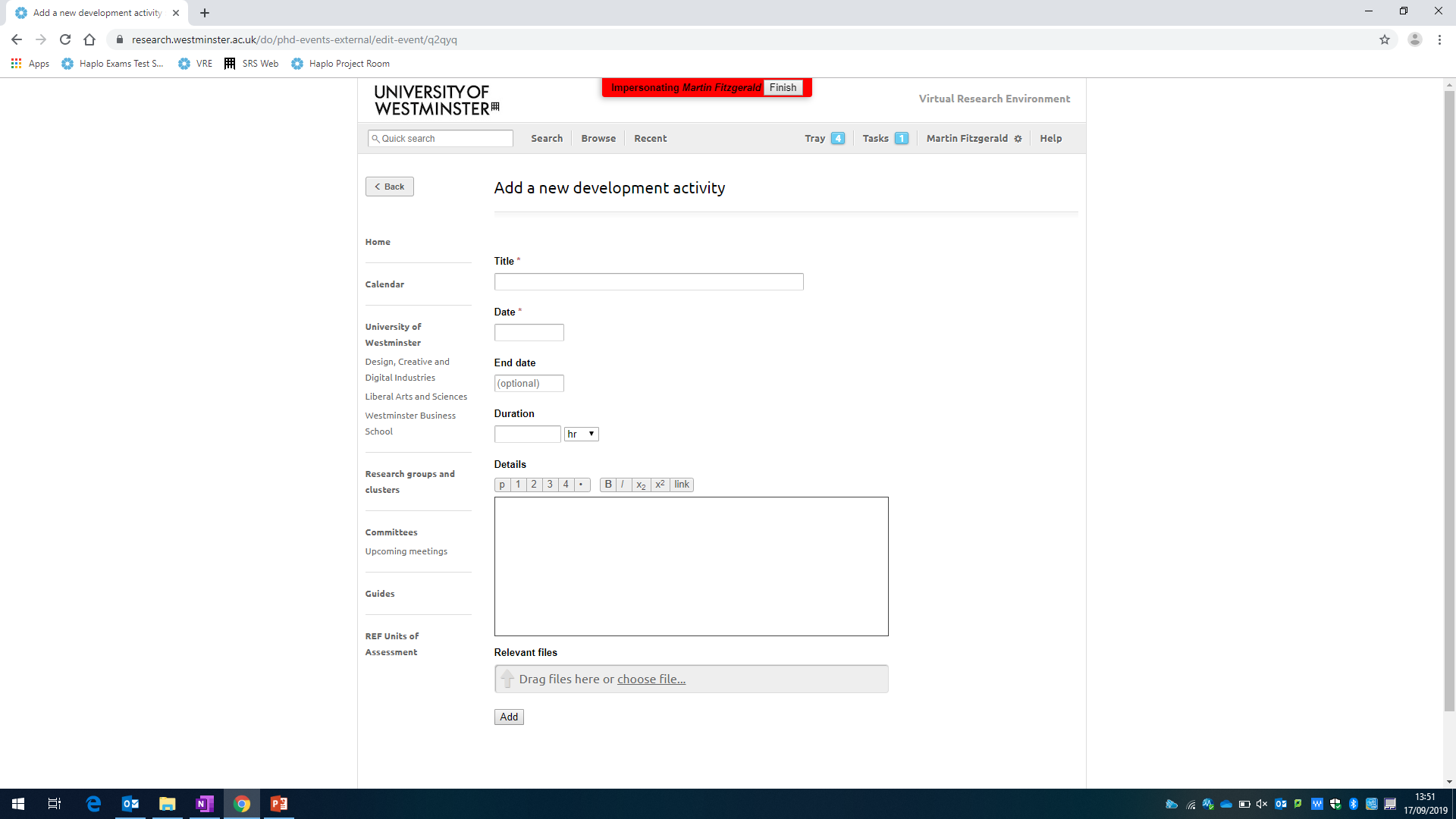 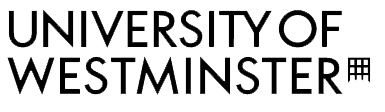 Research Diary
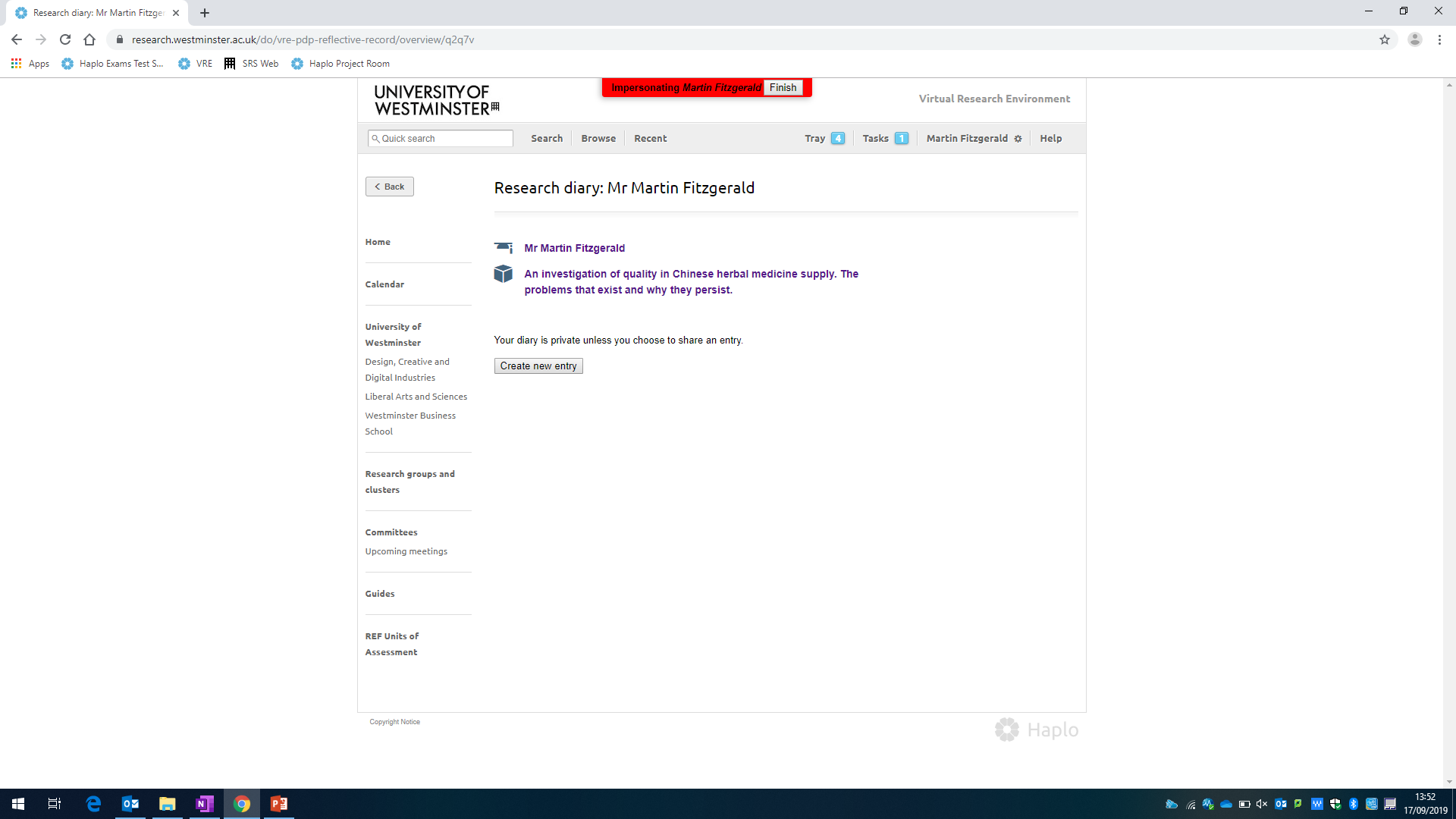 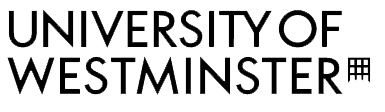 Research Diary
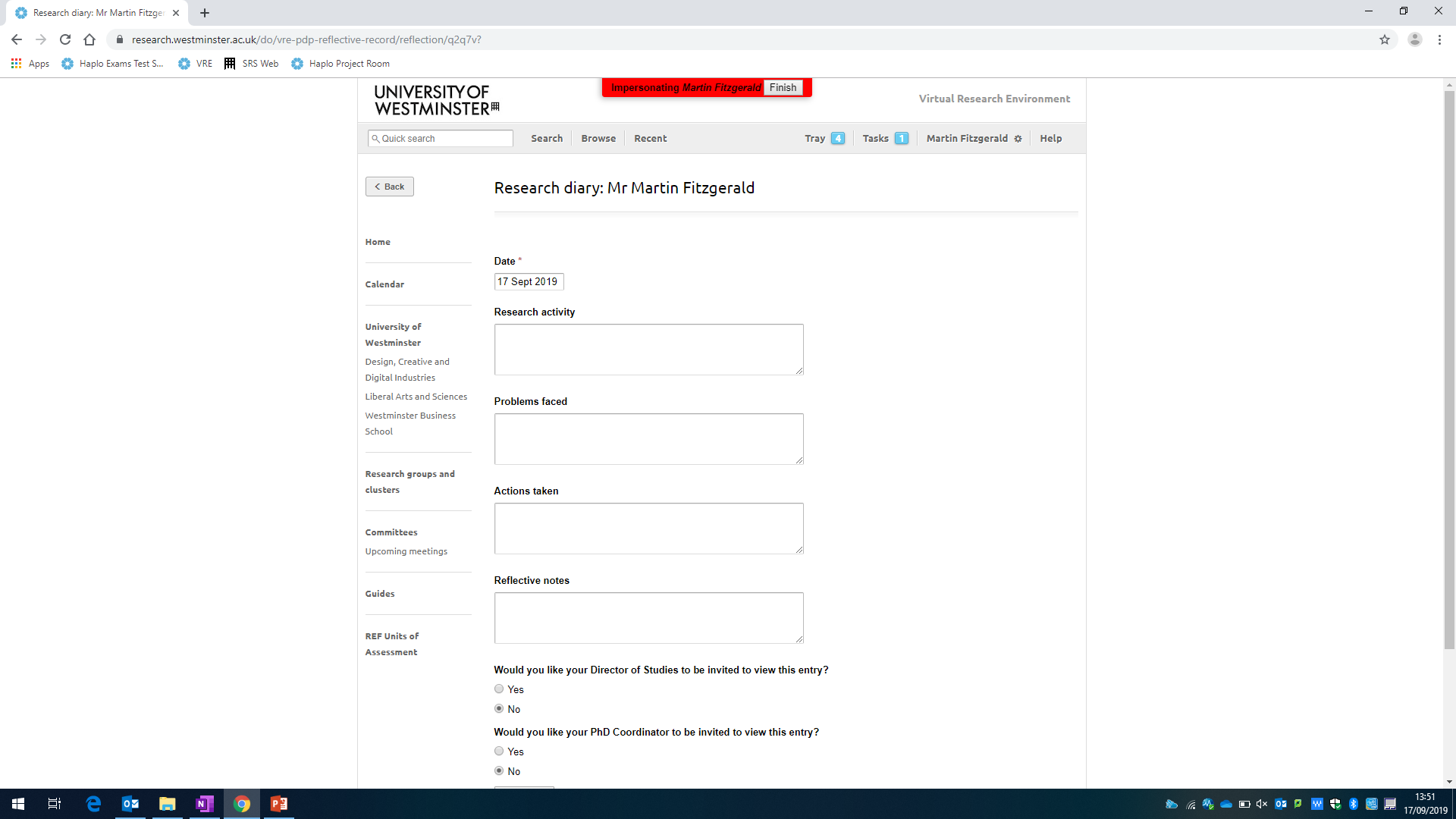 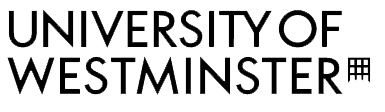 Tasks
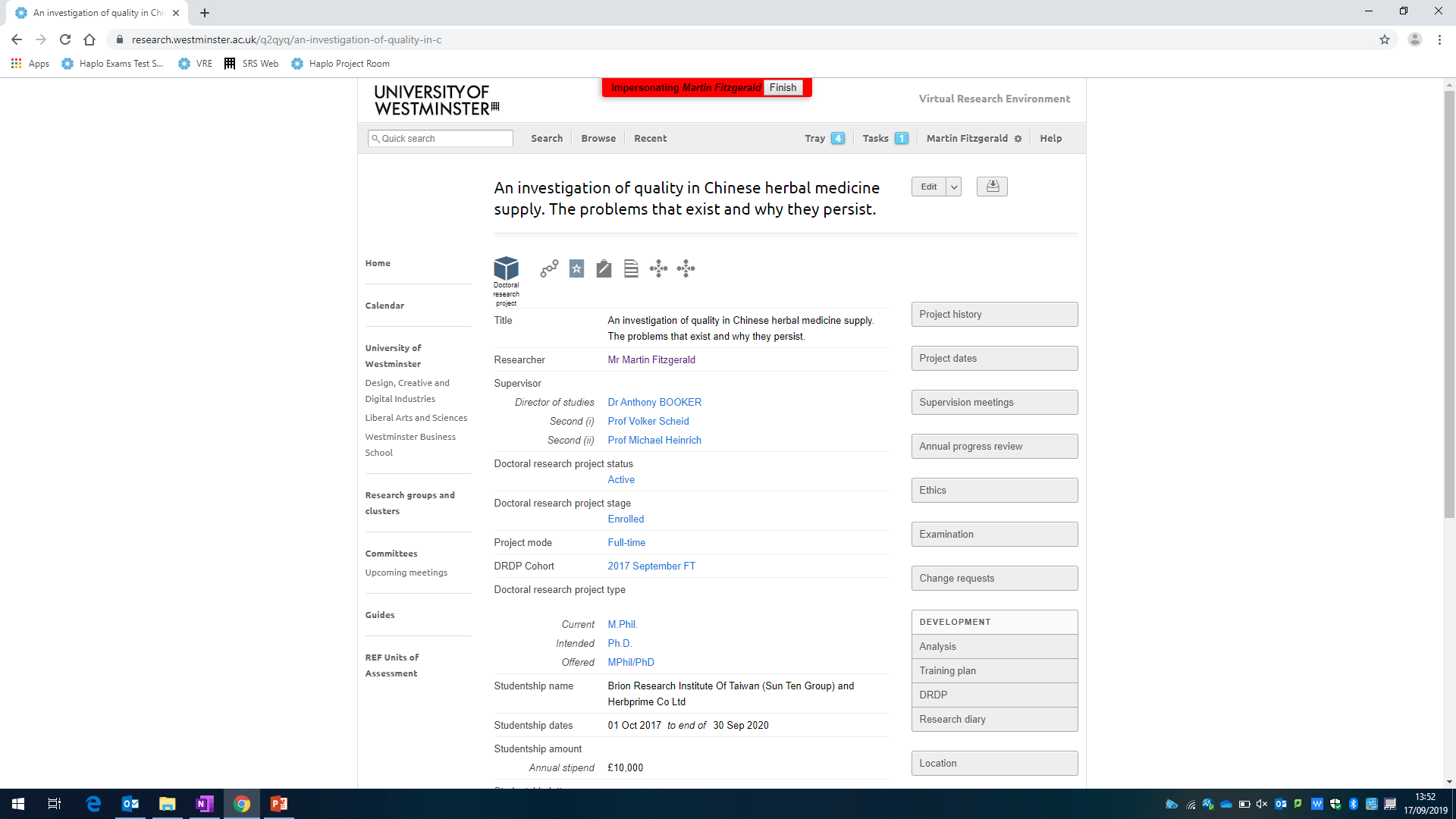 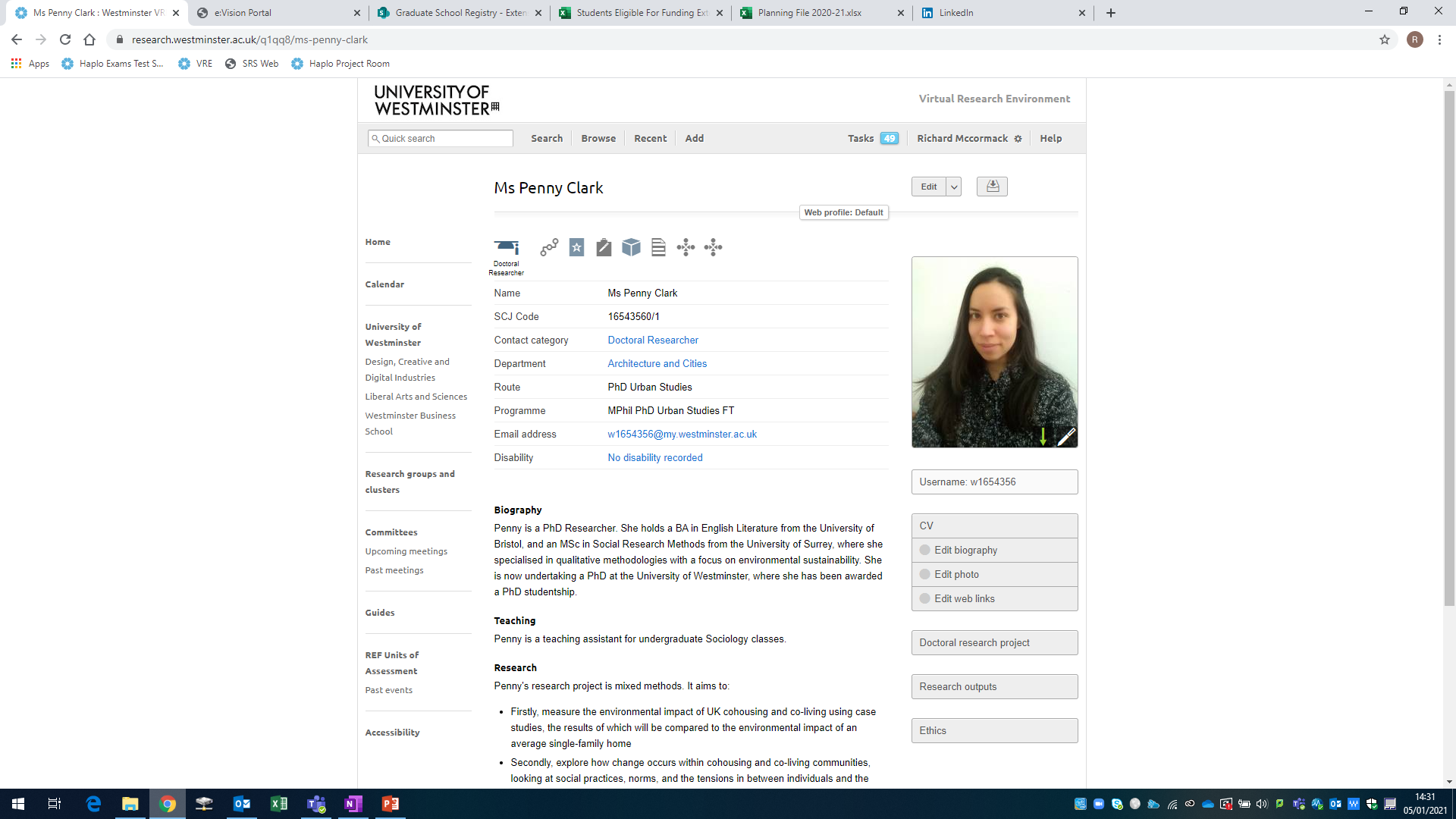 Doctoral Researcher Profiles
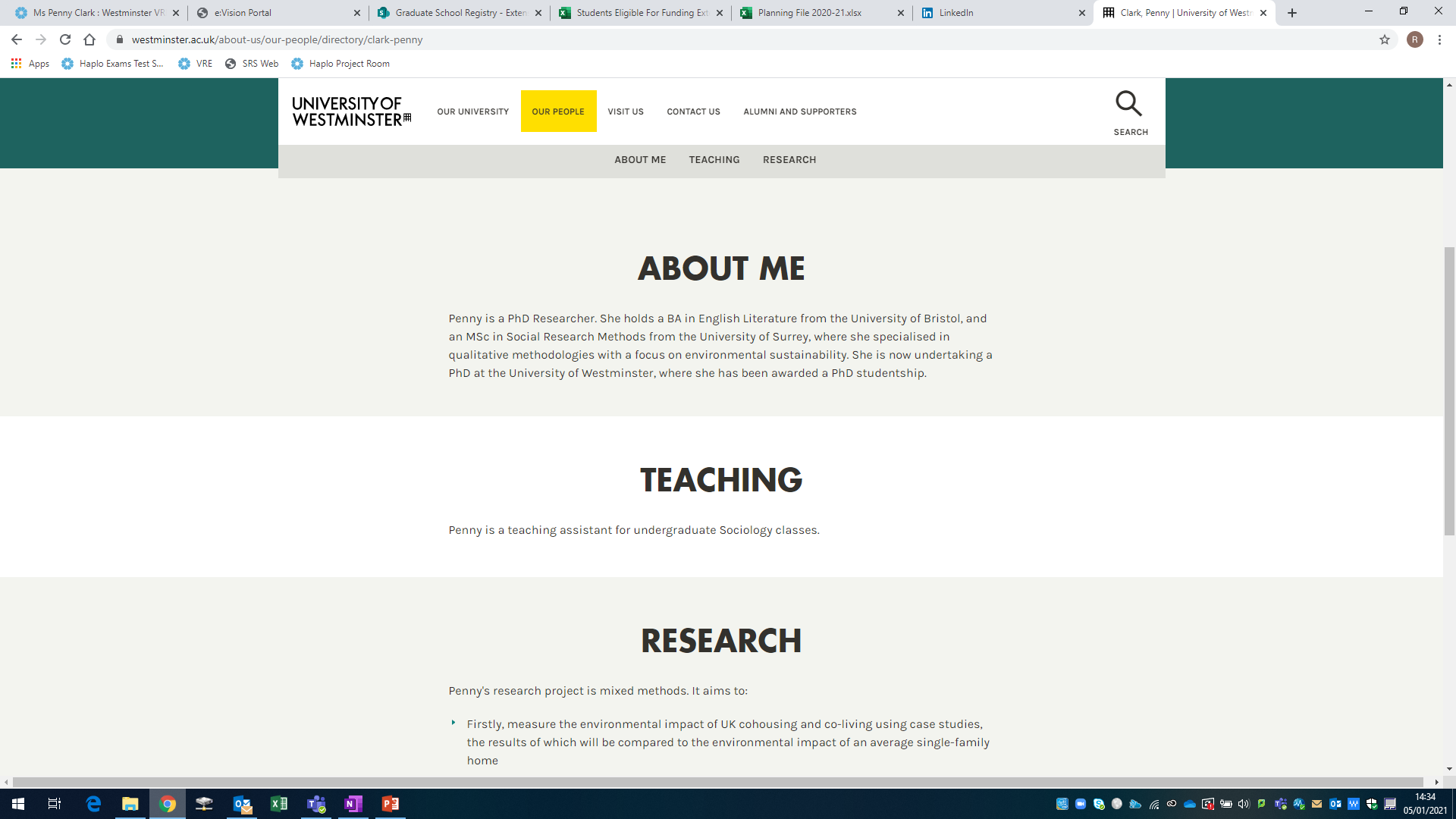 Doctoral Researcher Profiles